Welcome
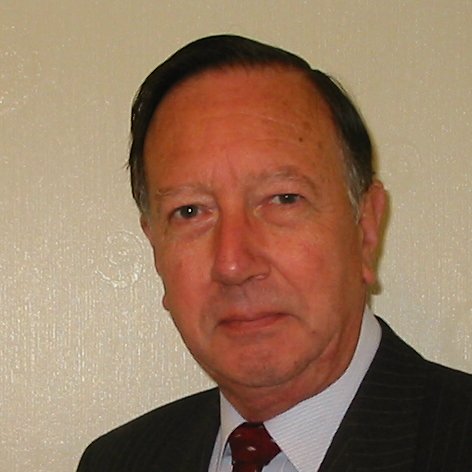 These challenges were developed by Derrick Willer MBE and colleagues.
They are free to download and use in an education environment.
Please ensure that there is adult supervision, complete adherence to Health and Safety, and adequate PPE.
Derrick is a STEM Ambassador.
He has supported education in schools and colleges for over 30 years, initially as a Neighbourhood Engineer in the 1980’s, leading the local Year of Engineering Success campaign in 1996 and the Campaign to Promote Engineering from 1997 to 2004. 
He was awarded an MBE for services to Education in 2018.
Guide
This activity is for pupils to understand various logic and maths activities.
Risks
Mandatory: Close supervision by a competent adult
Welcome
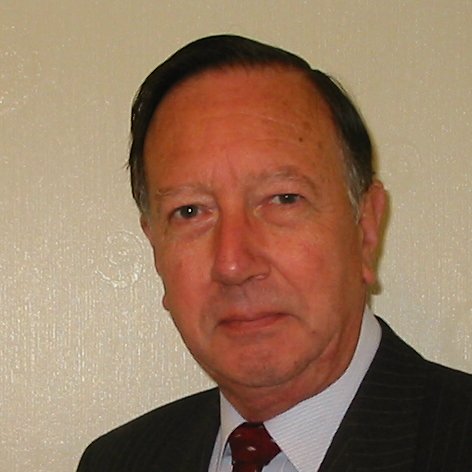 I very much hope that you will enjoy this fun coding  activity and learn new things
Prime Numbers
How to find out if a number is a Prime Number
An introduction to programming
Download Basic Programming Language
Just BASIC from http://justbasic.com
Please read the introduction
For a new file - Click “File” and “New Basic Source File
To save click “Save” and enter the file name if it is a new file
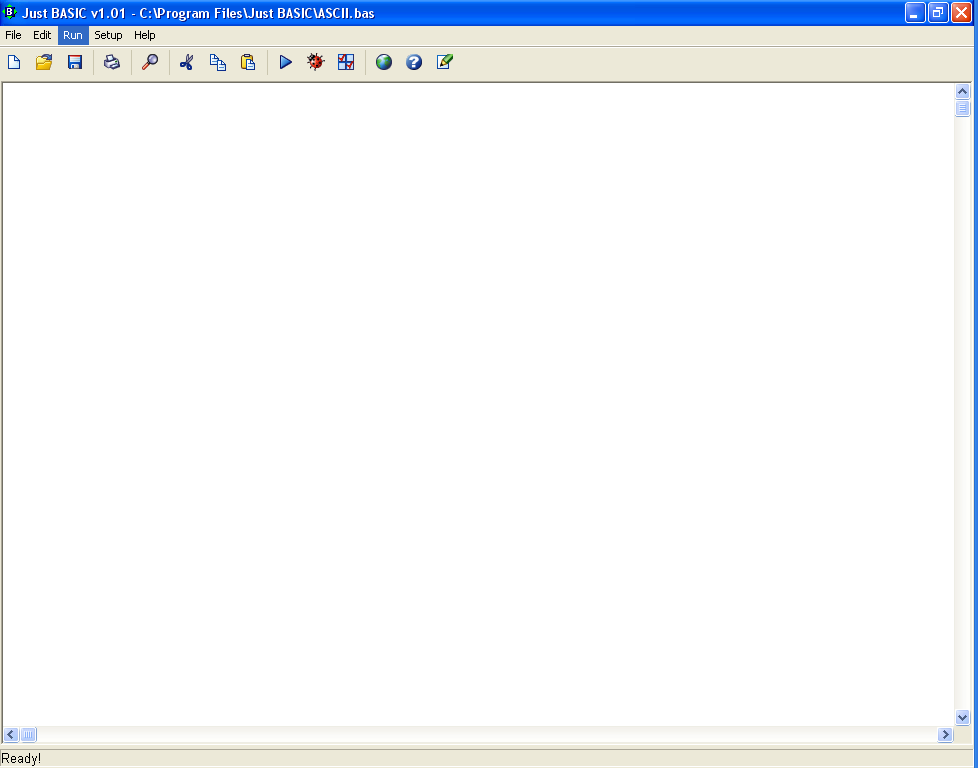 To run your program click Run

To Debug (show errors) click DeBug
Reserved Words
rem or ' 	       is a remark which does nothing in the 
		       program
input 		       for inputting data
anyname$ 	       is an alpha-numeric string of 
		       data (e.g. "abcde1234:;.,<>#%")
anyname 	       (without the $) is numeric data
for a = 1 to 99     starts a cycle of 99 actions 
next a	        cycles again until action 99 is completed
print anyname$  displays anyname$
len (anyname$)   is the length of anyname$
There are more reserved words which you will learn later
Getting Started
rem this program inputs a number
     rem then calculates if it is a prime number
input "Input a Number > "; x
print x
Now you have to decide how to find out if x is a prime number.

You would divide the number x by 2, 3, 5, etc. to see if the answer is a whole number.

Why do we only have to worry about dividing by 2 and the odd numbers?

In fact we only need to divide by prime numbers but leave this aside at this stage of programming.

Now work out why we only need to worry about numbers up to the square root of the given number x?
Square Root
rem this program inputs a number
     rem then calculates if it is a prime number
input "Input a Number > "; x
print x
rem Now find the square root of x
a = sqr(x)
print a
rem Now rationalise this to a whole number ( use int ) but add 1 to be sure of trying all numbers up to the square root
a = int(a)+1
print a
Now you need to test 2 and all odd numbers up to a. In fact do not worry about even numbers at this stage, 
it is simpler to code for all numbers.

You do this using the code for index = 1 to a - but you need so start at 2
rem this program inputs a number
     rem then calculates if it is a prime number
input "Input a Number > "; x
print x
rem Now find the square root of x
a = sqr(x)
print a
rem Now rationalise this to a whole number but add 1 to be sure of catching all possible numbers
a = int(a)+1
print a
rem now starting at 2 text each number to see if x/a is an integer (i.e. has no decimals)
rem use int again
rem set answer$ "x is prime"
answer$=str$(x) + " is prime"
for index = 2 to a
       print index
       b=(x/index)
       b2=int(b)
       print b, b2
       if b=b2 then
          rem number cannot be prime so set answer$ to " x is Not Prime"
          answer$ = str$(x)+" is not prime"
end if
next index
print answer$
end
Success ?
Now List all Primes up to X
Now we want you to change the programme so that it lists all the prime numbers up to your chosen number (say 100).

You will need to repeat most of the program starting at rem Now find the square root of x for all numbers up to x.  Use for index2 = 1 to x
rem this program inputs a number
     rem then calculates if it is a prime number
input "Input a Number > "; x
rem print x
rem  you need to repeat the lines below for 3 to x because we already know and 1,2 are prime
rem and u=you need to set finalanswer$ to blank
rem notice that we have remover some printing by using rem so we can see the original code
finalanswer$= " 1 and 2 are prime "+Chr$(13)
for index2 = 3 to x
   rem change x to index2
   rem Now find the square root of index2
   a = sqr(index2)
   rem print a
    rem Now rationalise this to a whole number but add 1 to be sure of catching all possible numbers
    a = int(a)+1
    rem print a
    rem now starting at 2 text each number to see if index2/a is an integer (i.e. has no decimals)
    rem use int again
    rem set answer$ "index2 is prime"
    answer$=str$(index2) + " is prime"
    for index = 2 to a
         rem print index
          b=(index2/index)
          b2=int(b)
         rem print b, b2
         if b=b2 then
            rem number cannot be prime so set answer$ to str$(index2) + " is Not Prime"
            answer$ = str$(index2)+" is not prime"
   end if
   next index
   rem print answer$ 
   rem now set up finalanswer and add Chr$(13) which starts a new line afterwards
   finalanswer$=finalanswer$ + answer$ + Chr$(13)
next index2
print finalanswer$
end
Success ?
We have learnt to:
Work and think as engineers by;
 programming 
 being creative
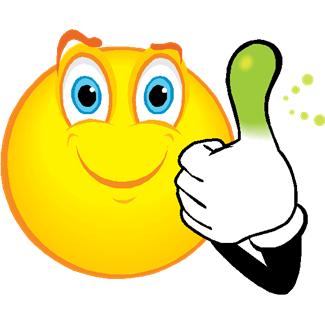